Subgroup Update: General Principles
Industry/FDA/Academia 
Safety Graphics Working Group 
31 Aug 2010 Teleconference

Susan Duke, GSK
Fabrice Bancken, Novartis
Topics Covered Today
How graphics and glossary will fit with the flowcharts – Susan – 5 min

Populating flowcharts with clinical questions – Susan – 3 minthanks to Larry Gould for this great idea!

General graphics guidance – Susan – 2 min

Choosing the Right Graph flowcharts – Fabrice – 15 min

Discussion: Is the group comfortable with the direction General Principles subteam is headed?  Any comments/suggestions? – 10 min
1. How graphics and glossary will fit with the flowcharts
Glossary

Wiki authors encouraged to hyperlink key words in flowchart, concept page and graphics entry to glossary entries.
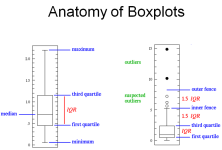 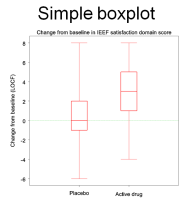 Includes coded 
example(s) (in R, SAS, etc)
Explanatory text, 
hyperlink(s)
Explanatory text, 
hyperlink(s)
Etc…
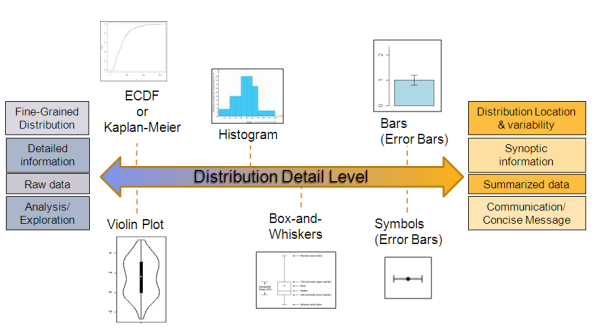 Includes coded 
example(s) (in R, SAS, etc)
Etc…
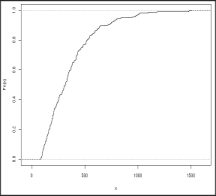 Includes coded 
example(s) (in R, SAS, etc)
Etc…
Etc…
2. Populating flowcharts with clinical questions
Glossary

Wiki authors encouraged to hyperlink key words in flowchart, concept page and graphics entry to glossary entries.
Includes coded 
example(s) (in R, SAS, etc)
Etc…
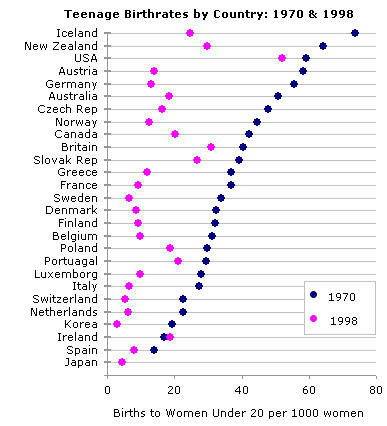 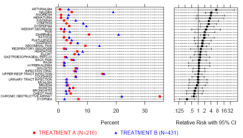 Explanatory text, 
hyperlink(s)
Includes coded 
example(s) (in R, SAS, etc)
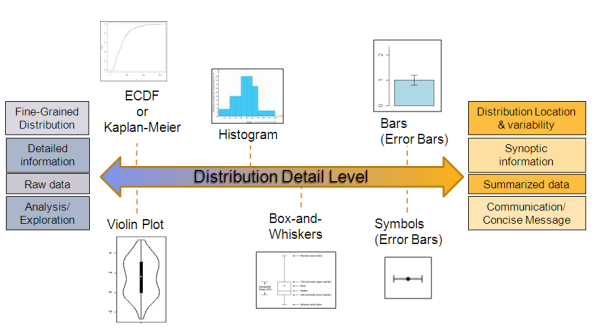 Etc…
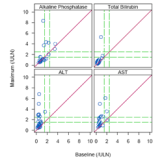 Includes coded 
example(s) (in R, SAS, etc)
Etc…
3. General Graphics Guidance
“Top 10” to “Top 20” pointers/tips
Use of color
Vector and raster graphics
What is the thought task?
Etc

Could do a poll on favorites (means to encourage participation on wiki?)
Quantitative data visualizationFactors driving the choice of type of graph or its building blocks
CumulativeDistribution
Kaplan-Meier
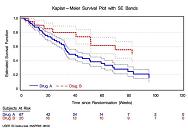 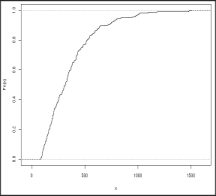 Waterfall
Histogram
Bars & Error Bars
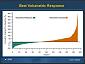 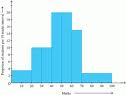 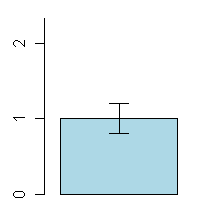 Fine-Grained
Distribution
Mean/Median & IQR/SE/95%CI
Low Detail
High Detail
Distribution Detail Level
Summarized data
Raw data
Communication/
Concise Message
Analysis/
Exploration
“Symbols & Error Bar”
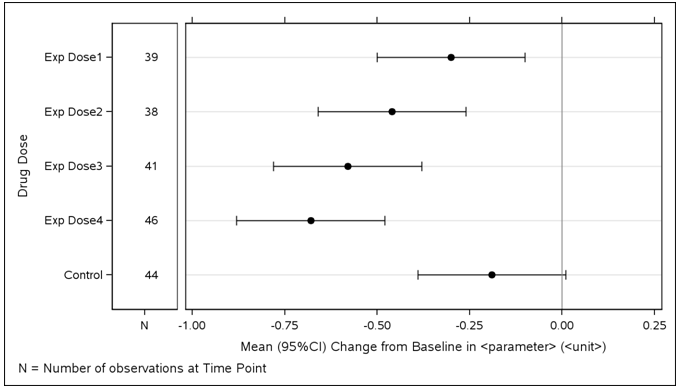 QQ plot
[Extended] Box Plot
PDF plot
Violin Plot
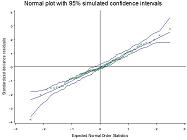 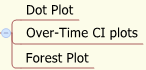 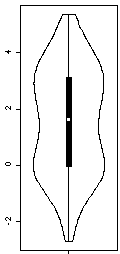 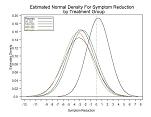 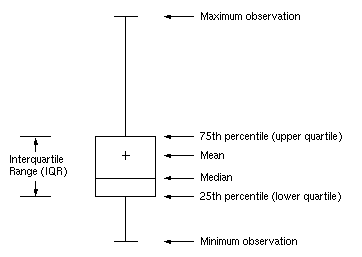 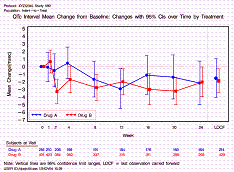 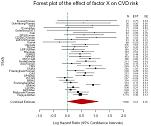 6
Data visualizationFactor influencing the choice of Subtype/Flavor
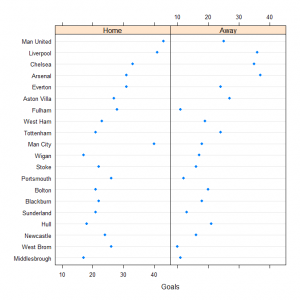 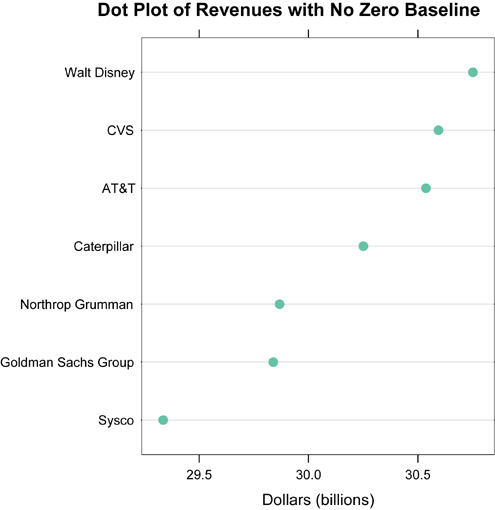 Simple
Multipanel of simple
Multiple grouping Variables (e.g., age category 
x gender 
x  treatment group)
Graph Subtype/Flavor
0 or 1grouping Variable
Multipanel of grouped
Grouped
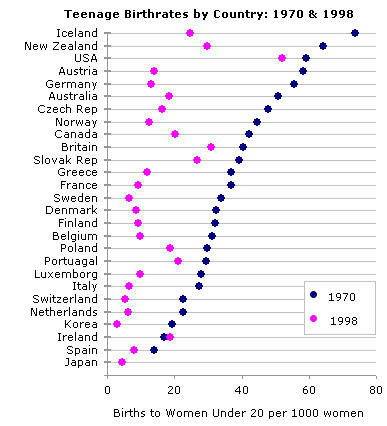 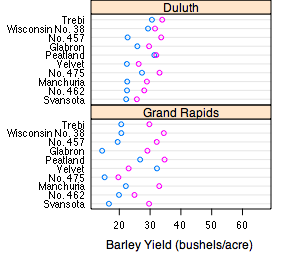 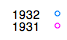 7
Data visualizationVisual Perception
Hierarchy of human graphical perception abilities
“When a graph is constructed, information is encoded.  The visual decoding of this encoded information is graphical perception.

The decoding is the vital link …

No matter how ingenious the encoding … and no matter how technologically impressive the production, a graph is a failure if the visual decoding fails.”

William Cleveland, The Elements of Graphing Data
Position along a common scale (most accurate)
Position along identical nonaligned scales
Length
Angle and slope
Area
Volume
Color
Hue (red, green, blue, etc) can give good discrimination but poor ordering
Saturation (pale/deep) can be useful if order is important 


Source: F. Harrell http://biostat.mc.vanderbilt.edu/twiki/pub/Main/StatGraphCourse/graphscourse.pdf